শিক্ষক পরিচিতি
মোঃ আঃ হালিম মিয়া
প্রধান শিক্ষক, 
দেলদুয়ার মডেল সরকারি প্রাথমিক বিদ্যালয়
দেলদুয়ার, টাঙ্গাইল।
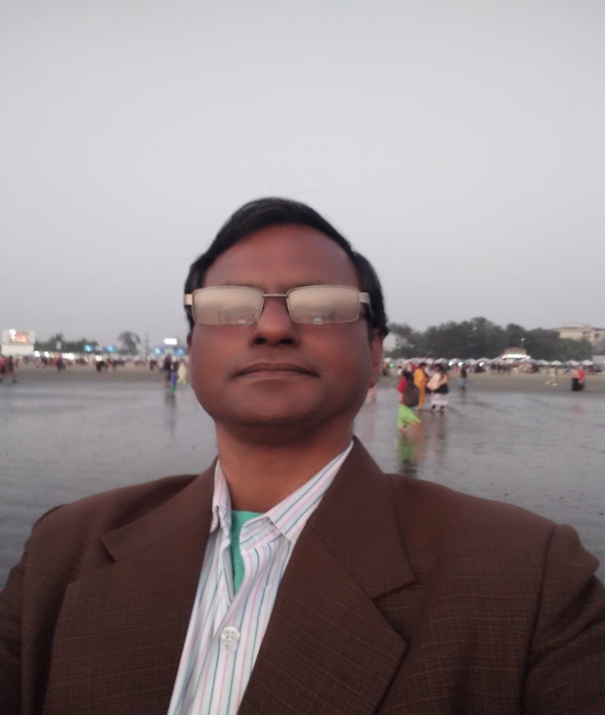 পাঠ পরিচিতি
শ্রেণি-পঞ্চম 
      বিষয়: প্রাথমিক বিজ্ঞান,
অধ্যায়: ৬ষ্ঠ, 
পাঠ্যাংশ : যে সকল খাদ্য কম খাওয়া উচিত
সময়: ৩৫ মিনিট,
আজকের পাঠ
যে সকল খাদ্য কম খাওয়া উচিত
শিখনফল
কৃত্তিম রং ব্যবহার করা খাদ্যের নাম বলতে পারবে। 
     যে সব খাদ্যে রাসায়নিক দ্রব্য মেশানো হয়, তার নাম বলতে পারবে।     
     খাদ্যে কৃত্তিম রং ও রাসায়নিক দ্রব্য ব্যবহারের ক্ষতিকর দিক  বর্ণনা করতে পারবে। 
     রাসায়নিক দ্রব্য ব্যবহার  করে ফল পাকানোর অপকারিতা বর্ণনা করতে পারবে। 
     জাঙ্ক ফুড  ( Junk Food ) দেহের জন্য ক্ষতিকর, তা বলতে পারবে ।
স্বাস্থ্য সম্মত খাদ্য বলতে কী বোঝায় ?
যে সকল খাদ্যে পরিমান মত পুষ্টি উপাদান  রয়েছে, তাদেরকে স্বাস্থ্য সম্মত খাদ্য বলে।
নিচের ছবিতে কী দেখতে পাচ্ছ?
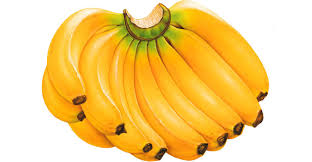 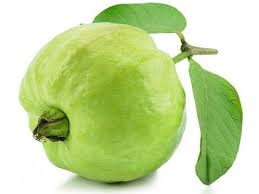 কলা
পেয়ারা
স্বাস্থ্য সম্মত খাবার
নিচের ছবিতে  কী দেখতে পাচ্ছ ?
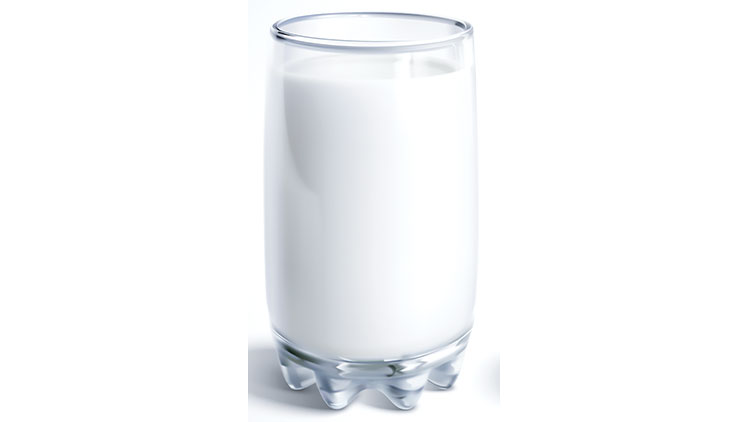 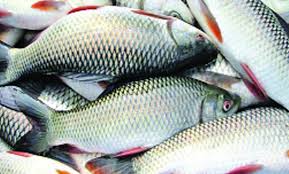 দুধ
মাছ
স্বাস্থ্য সম্মত খাবার
নিচের ছবিতে কী দেখতে পাচ্ছ?
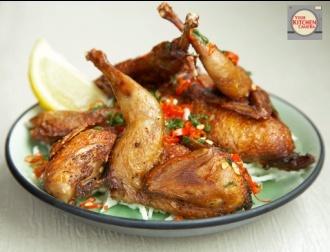 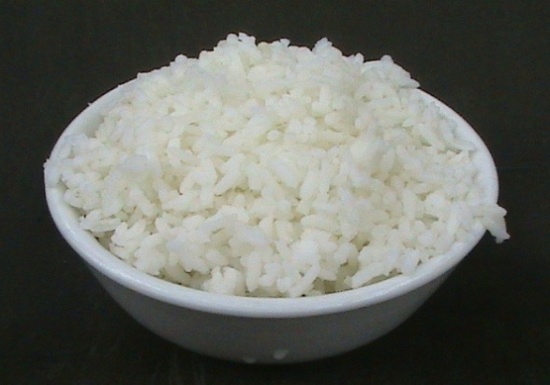 মাংস
ভাত
স্বাস্থ্য সম্মত খাবার
স্বাস্থ্য সম্মত খাবার সমূহ
কৃত্রিম  রং ও রাসায়নিক পদার্থ মেশানো খাদ্য কি?
খাদ্যকে লোভনীয় ও আকর্ষণীয়  করতে খাদ্যে যে কৃত্রিম রং ও রাসায়নিক পদার্থ মেশানো হয় তাকে কৃত্রিম রং ও রাসায়নিক পদার্থ মেশানো খাদ্য বলে।
নিচের ছবিতে কী দেখতে পাচ্ছ?
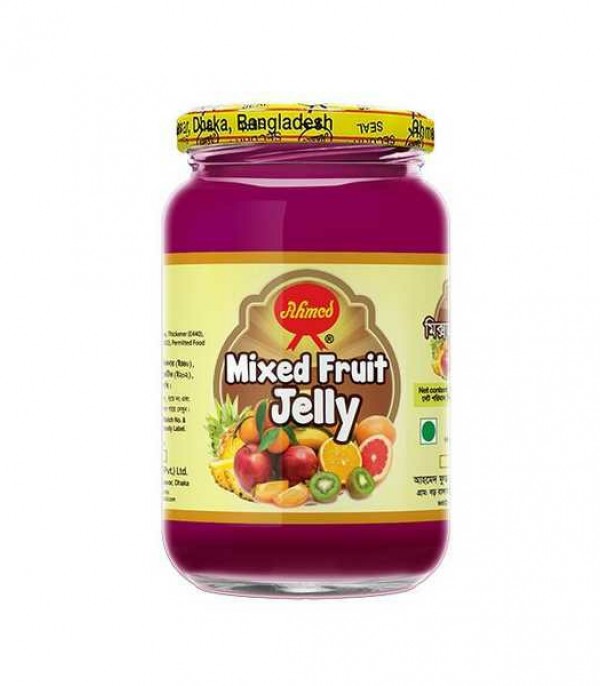 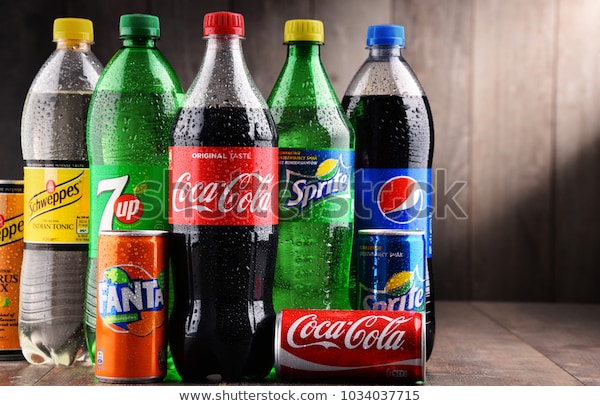 কোমল পানীয়
জেলি
কৃত্রিম রং মেশানো খাবার
স্বাস্থ্য সম্মত নয় খাবার
নিচের ছবিতে কী দেখতে পাচ্ছ?
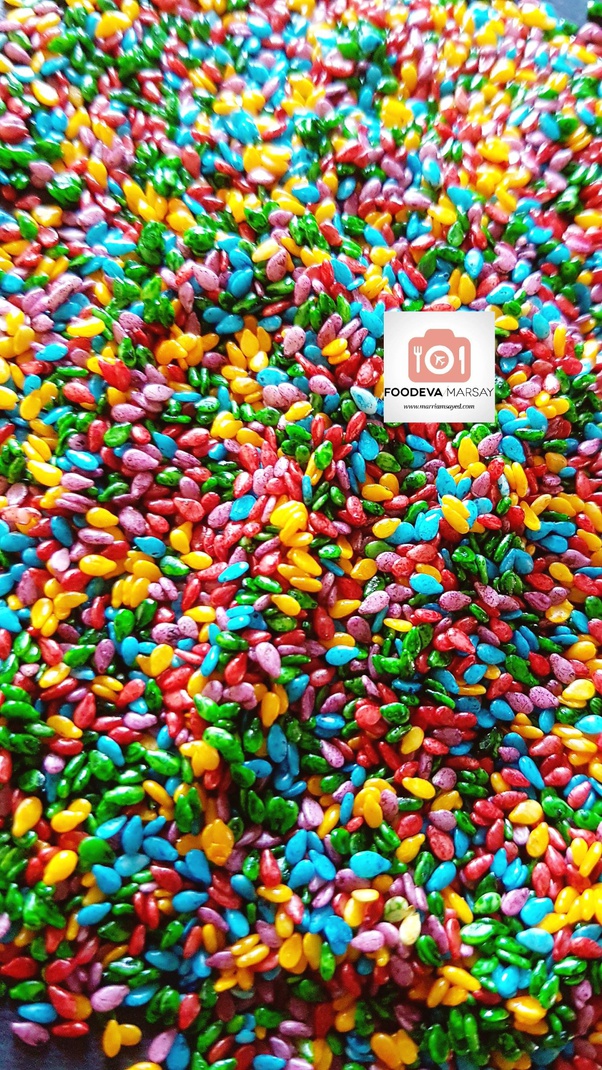 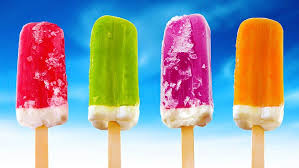 আইসক্রিম
চকোবিন
কৃত্রিম রং মেশানো খাবার
নিচের ছবিতে কী দেখতে পাচ্ছ?
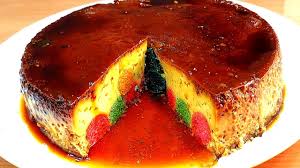 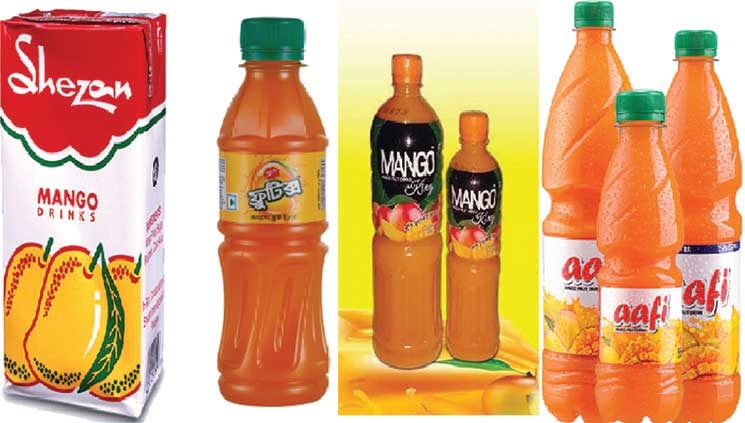 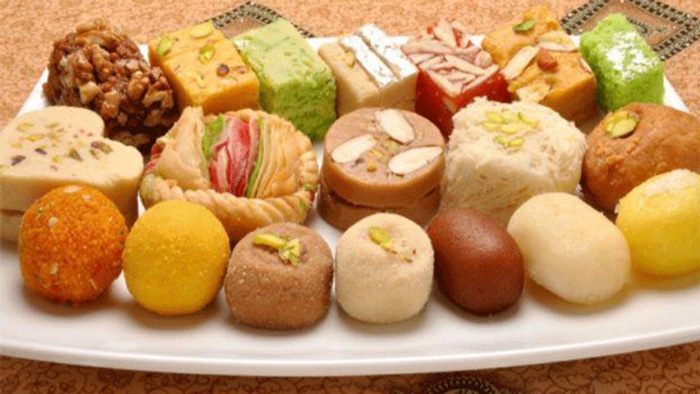 জুস
কেক
মিষ্টি
কৃত্রিম রং মেশানো খাবার
কৃত্রিম রং মেশানো খাবার
পটেটো চিপস
কোমল পানীয়
কেক
কৃত্রিম রং ও রাসায়নিক পদার্থ মেশানো খাদ্য
আইসক্রীম
জেলি
চকলেট
মিষ্টি
রোগ সমূহ
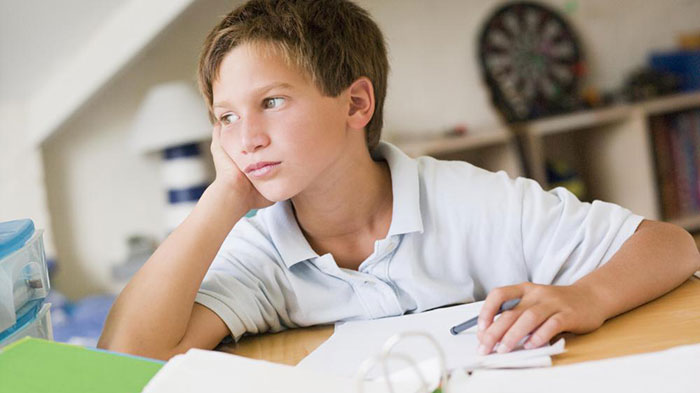 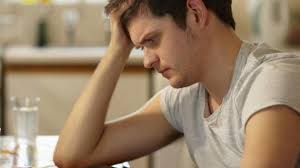 অমনোযোগিতা
অস্থিরতা
রোগ সমূহ
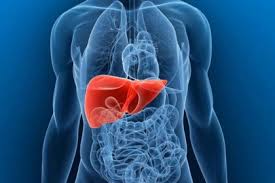 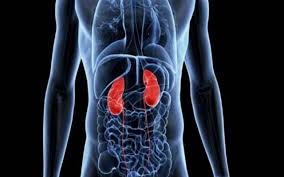 বৃক্কের রোগ
যকৃতের রোগ
রোগ সমূহ
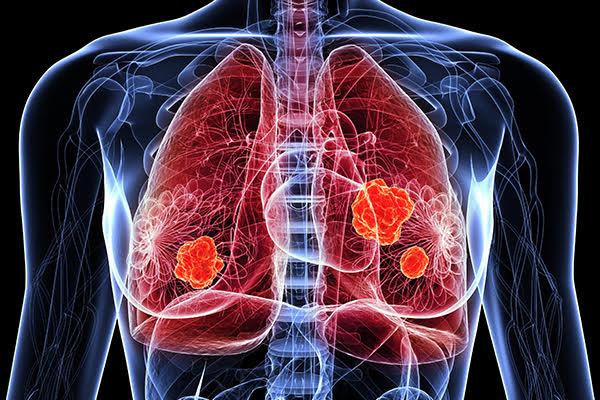 ক্যান্সার
রোগ সমূহ
জাঙ্ক ফুড বলতে কি বুঝি?
যে সকল খাদ্যে চিনি, লবন ও অত্যধিক চর্বি থাকে সেগুলো জাঙ্ক ফুড  ।
নিচের ছবিতে কী দেখতে পাচ্ছ?
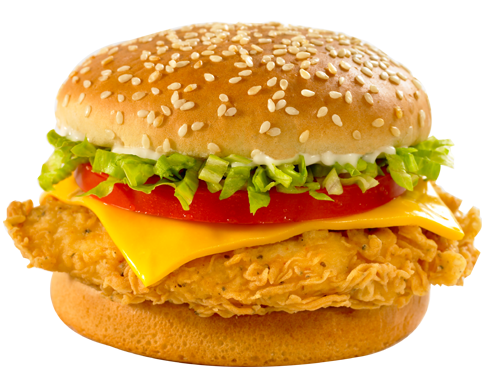 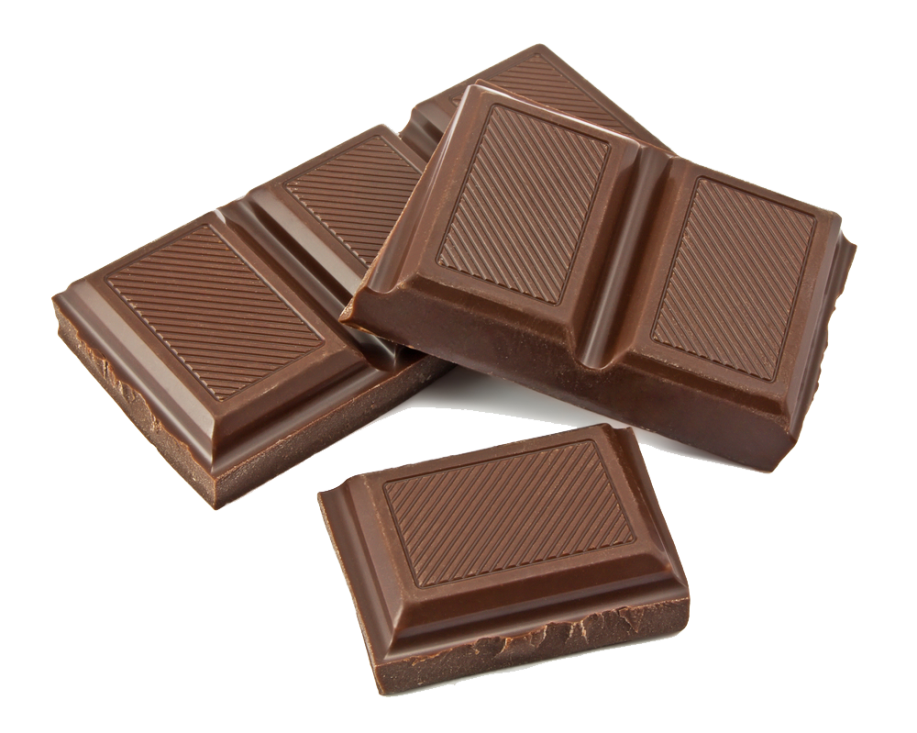 চকলেট
বার্গার
জাঙ্ক ফুড
নিচের ছবিতে কী দেখতে পাচ্ছ?
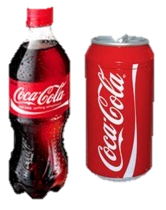 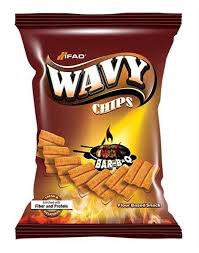 চিপস
কোমল পানীয়
জাঙ্ক ফুড
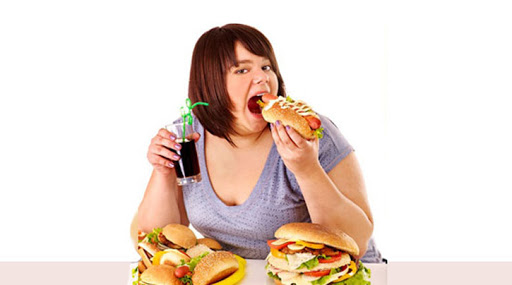 জাঙ্কফুড খাওয়ার ফলে মোটা হয়ে যায়
দলীয় কাজ
পাঠ্য বইয়ের ৪৪ ও ৪৫ নং পৃষ্ঠা বের কর
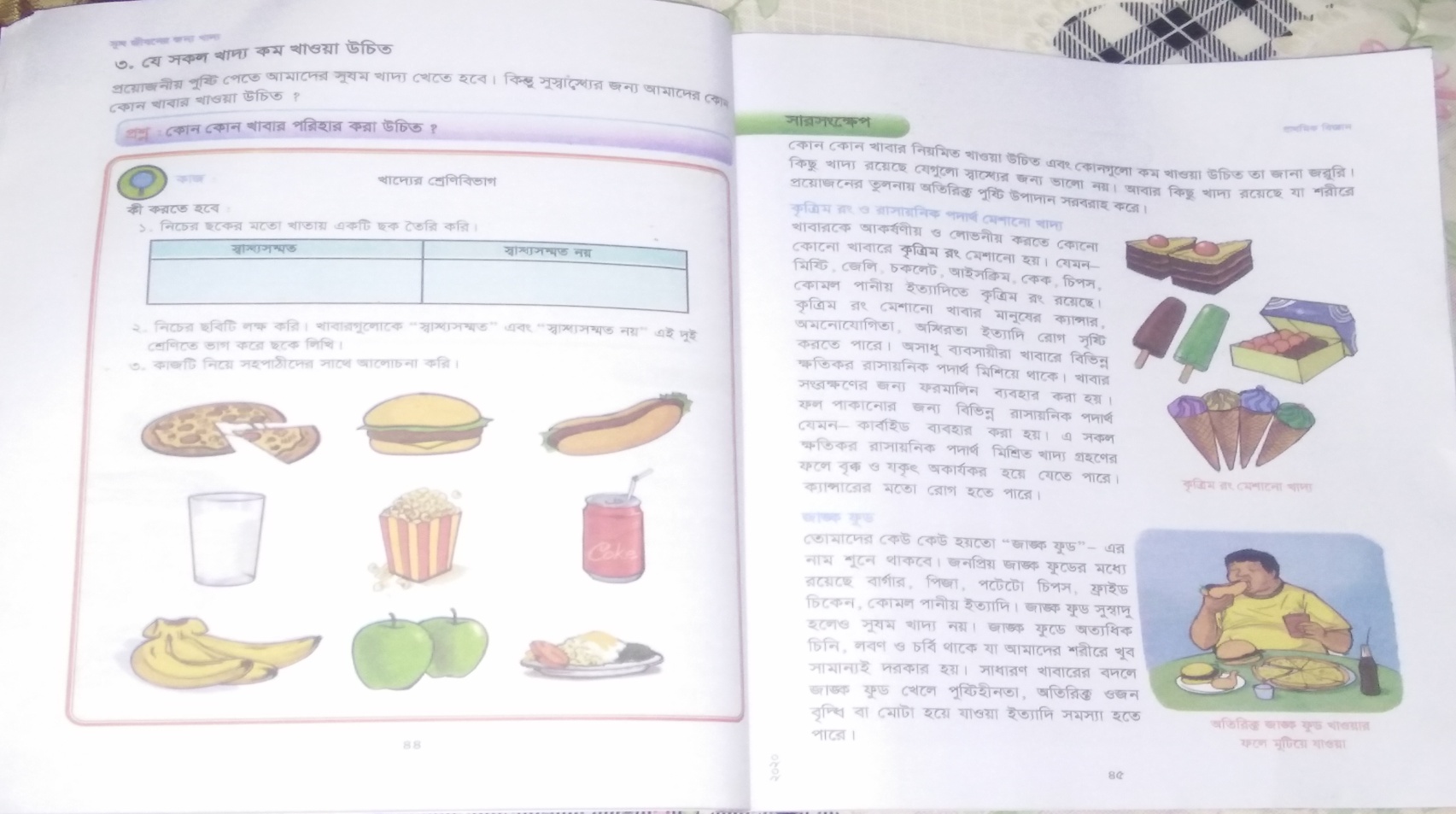 মূল্যায়ন
২টি রং মিশ্রিত খাবারের নাম বল ।
৩টি জাঙ্ক ফুডের নাম  বল ।
বাড়ীর কাজ
স্বাস্থ্যসম্মত নয় 
এমন খাবার খেলে যে সকল 
রোগ হয়, তার ৫টি নাম লিখবে ।
সকলকে ধন্যবাদ
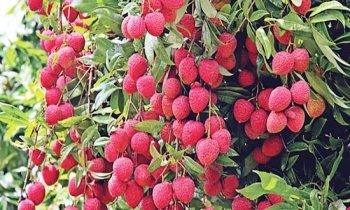